COVID-19 Town Hall
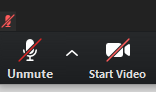 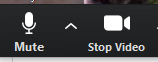 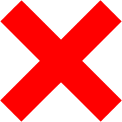 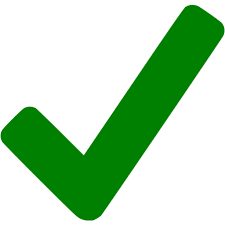 Microphone should be muted.
Webcam (Video) should be stopped.

Note: This town hall meeting is being recorded.
COVID-19 Town HallApril 27, 29, & May 1
Kathy Darwin, National President
Sharon Hicks, Vice President Chapter Finance
Nancy Friedel, Vice President Technology
Cherie Kassinger, National Secretary
Welcome
Agenda
Updates
Thrift Shop best practices for reopening your thrift shop 
Thrift Shop questions
Leadership Training/        Treasurer’s Workshop
May 18-20, 2020
Virtual using Zoom Webinar
Who should attend?
Board Members, Assistant Treasurers, Finance Chairmen
$195 per person
Social Media Marketing
Instagram 
Facebook

Do not forget to:
Follow us
Like
Share
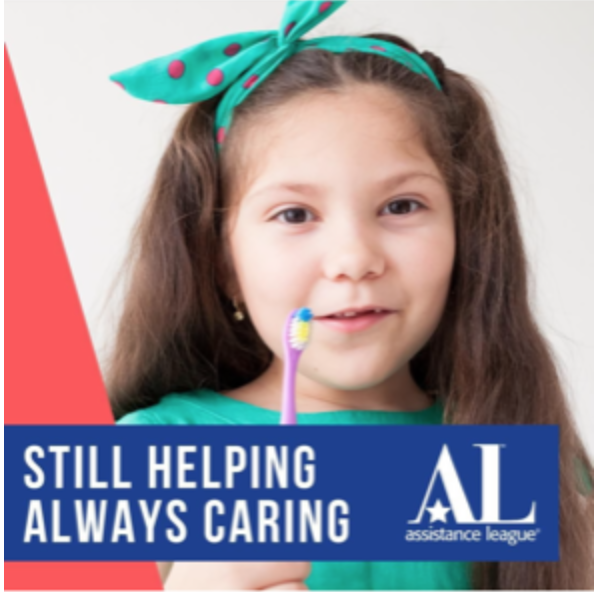 THRIFT SHOP FREQUENTLY ASKED QUESTIONS
The information in this presentation is posted as a document on the national website.

Go to assistanceleague.org
Log in with your personal email and password
Select Member Pages	
Quick Links has a Coronavirus Updates section
This document is listed as COVID-19 FAQs for Thrift Shops
THRIFT SHOP FREQUENTLY ASKED QUESTIONS
What should we consider when processing thrift shop donations?

Consider a “touchless” donation process where donors put items into bins that then are left untouched for a period of time or are processed using a sanitizing/fogger system.
Date and leave untouched for three days for soft-sided materials; five days for hard-sided.
Consider purchasing a sanitizing fogging machine, available at Amazon and other outlets (cost is around $300 or less), which will sanitize items.
Think about accepting member donations prior to general public donations to stagger processing workload.
THRIFT SHOP FREQUENTLY ASKED QUESTIONS
When our state and local officials say it is safe to reopen, how can we make our retail space safer?

May want to initially open with reduced hours or fewer days.
Limit store traffic; 5-8 customers/1000 square feet; beyond that limit to one in for one out.
Add one-way traffic signs to aisles.
Add six-foot safe distance markers to check-out area.
Install Plexiglas shield at register.
No dressing room use.
No restroom use (thoroughly sanitize if emergency use happens).
No returns, no holds.
Clean/sanitize entrance and exit doors frequently.
Consider whether to allow reusable bags brought in by customers based on local regulations.
THRIFT SHOP FREQUENTLY ASKED QUESTIONS
How can we provide for a safe customer experience?

Temperature checks (follow CDC/local guidelines).
Provide hand sanitizer.
Clean/sanitize carts, shopping baskets before each use.
Clean/sanitize check-out area after each customer.
Provide tray to pass cash back and forth, no hand-to-hand.
Ensure safe distancing is followed, using extra staff person if needed.
THRIFT SHOP FREQUENTLY ASKED QUESTIONS
What are best practices for volunteer/ employee safety?

Wear masks.
Wear gloves.
Temperature checks; stay home if ill.
Ask for volunteers first to staff the store.
May want to add extra staff early on to monitor safety protocols.
THRIFT SHOP FREQUENTLY ASKED QUESTIONS
What are some ideas for marketing our re-opening?

Inside and outside signage about safety protocols.
Use social media now to talk about “getting ready to welcome you back.”
Re-opening sales/specials.
Provide explanations for what we are doing.
THRIFT SHOP FREQUENTLY ASKED QUESTIONS
How should we get started with the re-opening process?

Begin now with marketing . . . see above.
Clean and thoroughly sanitize store, front and back.
Begin accepting donations as noted above.
Open with limited days/hours.
Ramp up over time to full operations.
Thrift Shop Opportunities
How else can we support you in this process?

Bulk purchasing possibilities?
Marketing/Communications help?
Other?
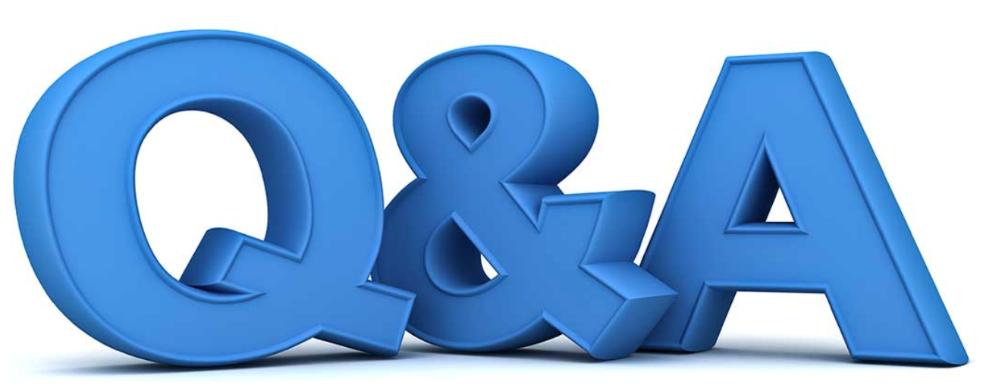 Kathy Darwin – president@assistanceleague.org
Sharon Hicks – vpchapterfinance@assistanceleague.org
Nancy Friedel – vptechnology@assistanceleague.org
Cherie Kassinger – secretary@assistanceleague.org